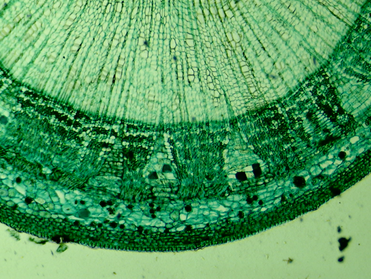 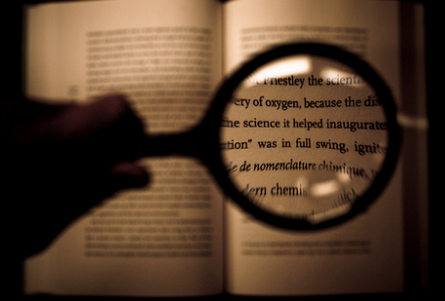 Chapter 36:Image Formation
Suggested Problems: 
3,7,9,23,28,33,45,73,77
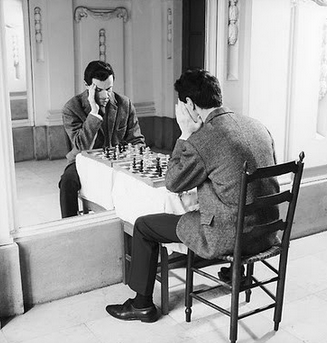 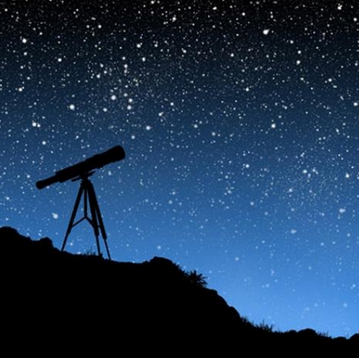 Flat Mirrors
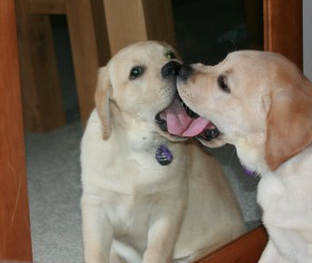 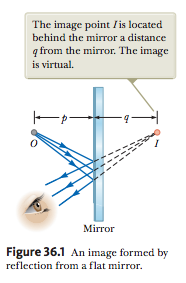 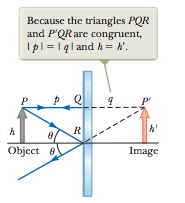 p is called the object distance
q is called the image distance
θ1 =θ2
Virtual Image: formed when light rays do not pass through the image point but only appear to diverge from that point
Magnification
Magnification(M)= height of image ÷ height of object
M=h’/h = -(q/p)
M=1 in flat mirror 
Closer than they appear  Smaller Image    M<1      
Make up Mirror/ Magnifying glass  Larger Image M>1
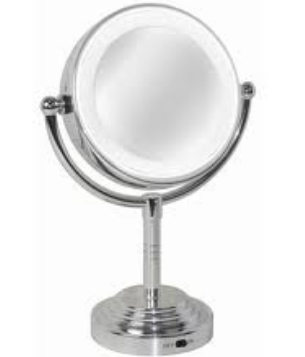 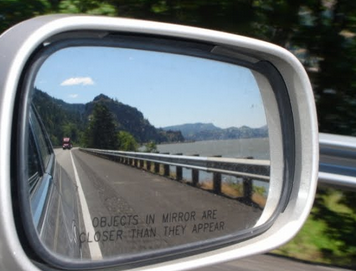 Spherical Mirrors
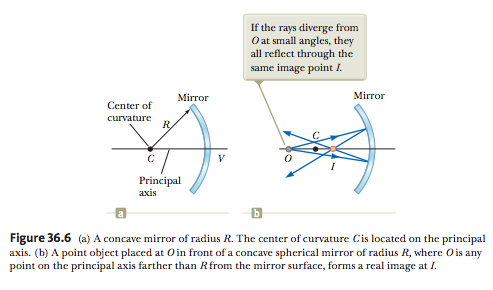 Curved surfaces have a focal point that is parrallel to the rays of light and they all converge at the focal point 
Real Image: formed when light rays pass through and diverge from the image point
Concave mirrors have a magnification greater than one
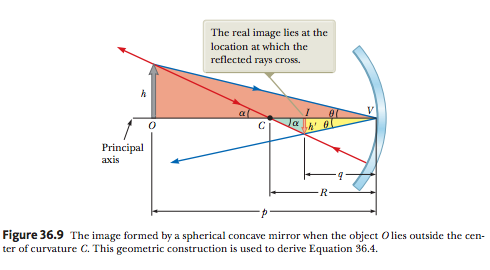 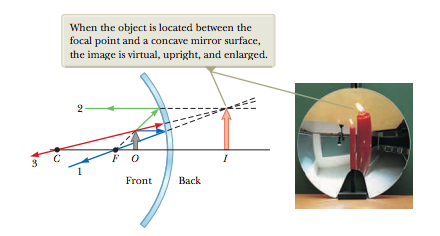 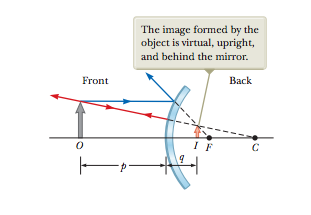 Convex mirrors have a magnification less than one
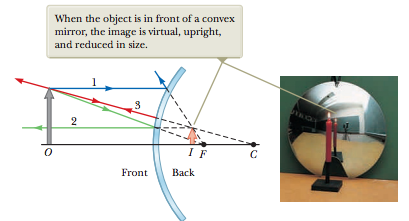 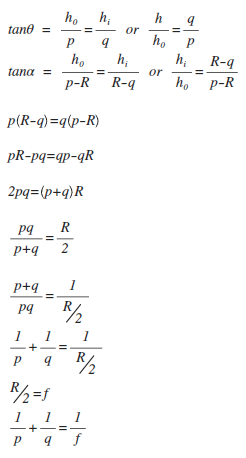 Distance of Reflected Images
f = focal length = R/2
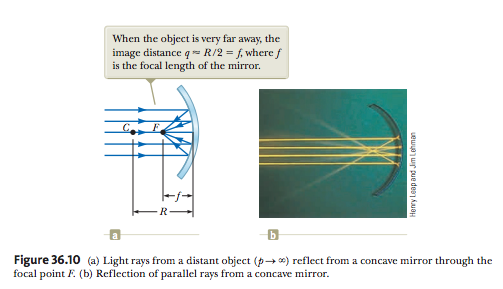 Reflections
Negitive will give an inverted image 
Positive will give an upright image 
For straight mirrors the focal legth goes to infinity, therefore  m=1
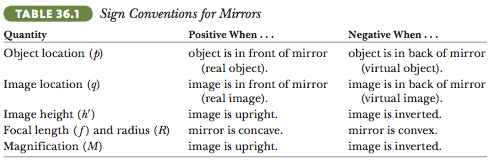 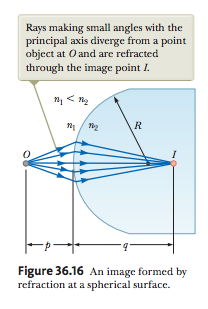 Images Formed by Refraction
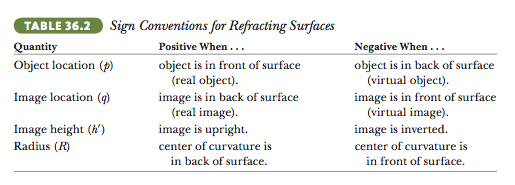 Distance of Refracted Image
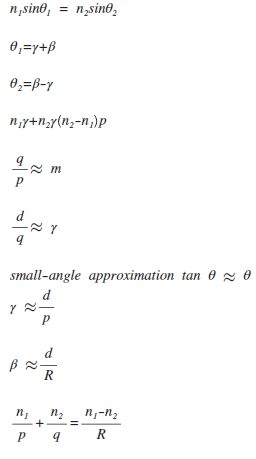 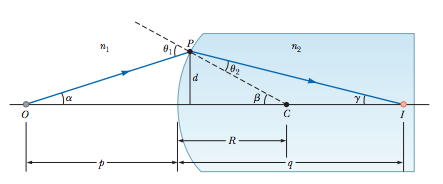 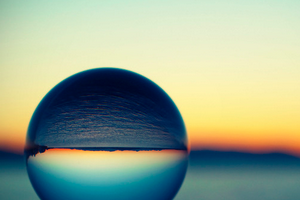 Lenses
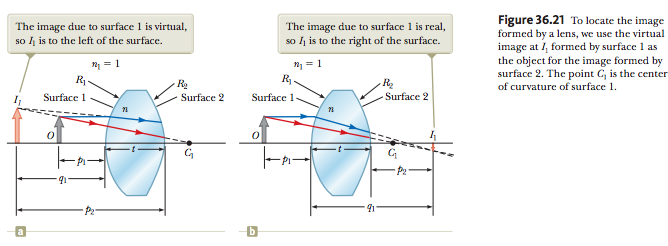 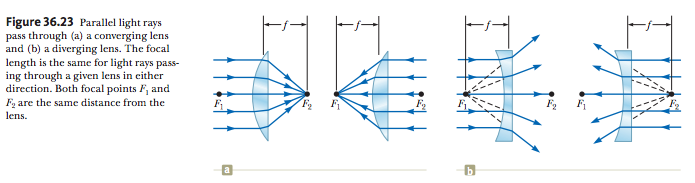 Images Formed by Lenses
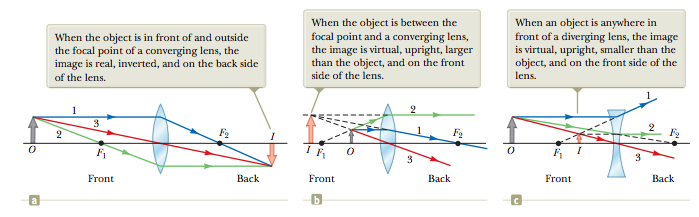 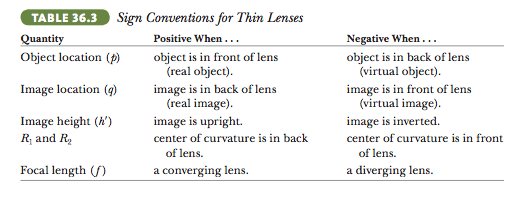 Distance of Lens Image
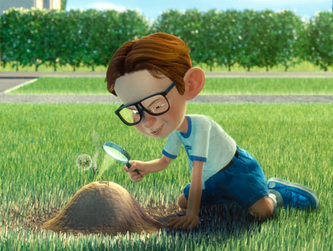 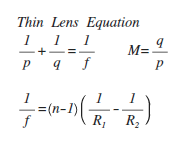 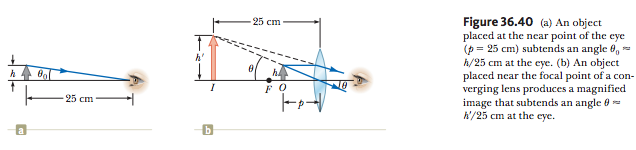 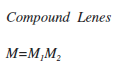 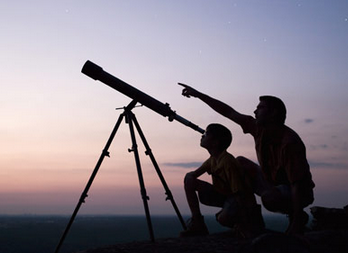 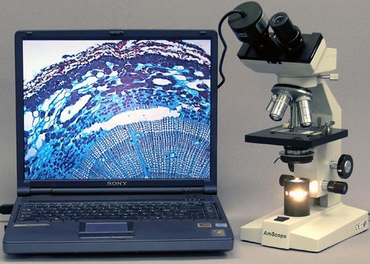 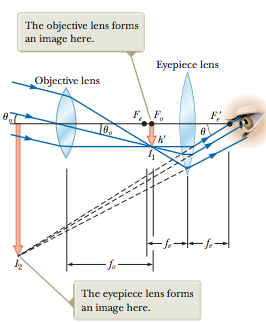 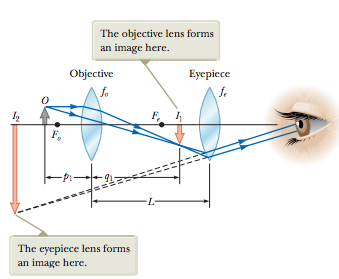